BEFORE WE START
Talk to your neighbors:
What’d you get up to this weekend? Anything fun?
Music: 123 24su Lecture Tunes ☀️
Inheritance & Polymorphism
Instructor:
Joe Spaniac
Eric
Nicole
TAs:
Andras
Daniel
Zach
Sahej
Trien
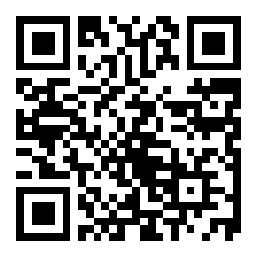 Lecture Outline
Announcements/Reminders
Finishing up Points & Lines
Inheritance
Polymorphism
Declared vs. Actual Type
Compiler vs. Runtime Errors
Points, Lines, and Graphs!
Announcements
IPL is now open!
12:30-5:30pm M-F, some availability on weekends
Check-in 1 is tomorrow, June 27th!
Just show up to your registered quiz section
OK if you can’t make it, 2/4 -> E, just email me for the activity
Quiz 1 is this upcoming Tuesday, July 2nd!
Topics: Object-Oriented Programming, JUnit, Inheritance, Polymorphism 
Taken in your registered quiz section on paper
Allowed 1 sheet of 8.5”x11” paper (double-sided, can be printed)
More details on quiz logistics in Ed announcement posted soon!
Creative Project 1 (C1) is due tonight.
Submit what you have so you can get feedback (even if unfinished)
Joined class late? Use Resubmission Cycle 1 to submit it!
Lecture Outline
Announcements/Reminders
Finishing up Points & Lines
Inheritance
Polymorphism
Declared vs. Actual Type
Compiler vs. Runtime Errors
Points, Lines, and Graphs!
Lecture Outline
Announcements/Reminders
Finishing up Points & Lines
Inheritance
Polymorphism
Declared vs. Actual Type
Compiler vs. Runtime Errors
Points, Lines, and Graphs!
Inheritance
Connect together a “subclass” and “superclass”
Borrow / “inherit” code to reduce redundancy
super() keyword can be used just like  this()
Syntax: public class Subclass extends Superclass
Should Represent “is-a” relationships
public class Chef extends Employee
public class Server extends Employee
In Java, all objects implicitly inherit from the Object class
toString(), equals(Object), etc.
Is-a Relationships
Animal
Birds
Amphibian
Reptile
Mammal
Fish
Cat
Dog
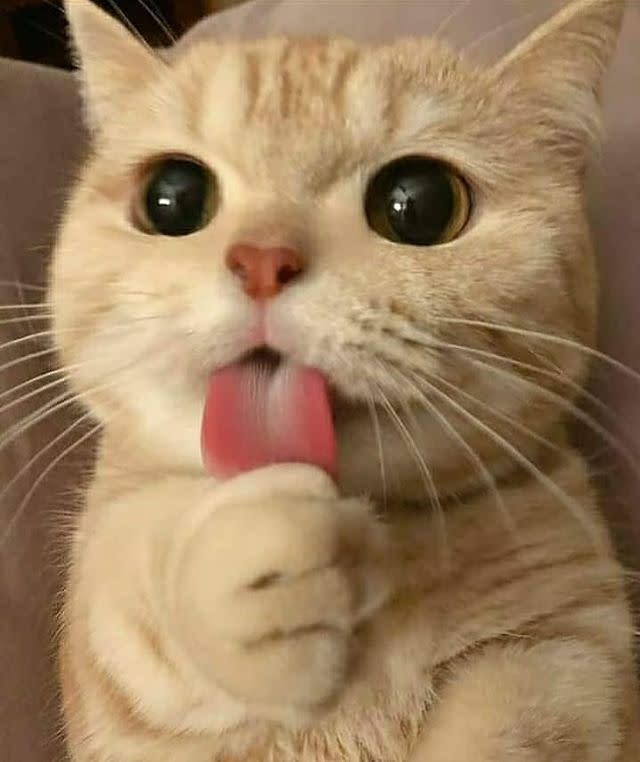 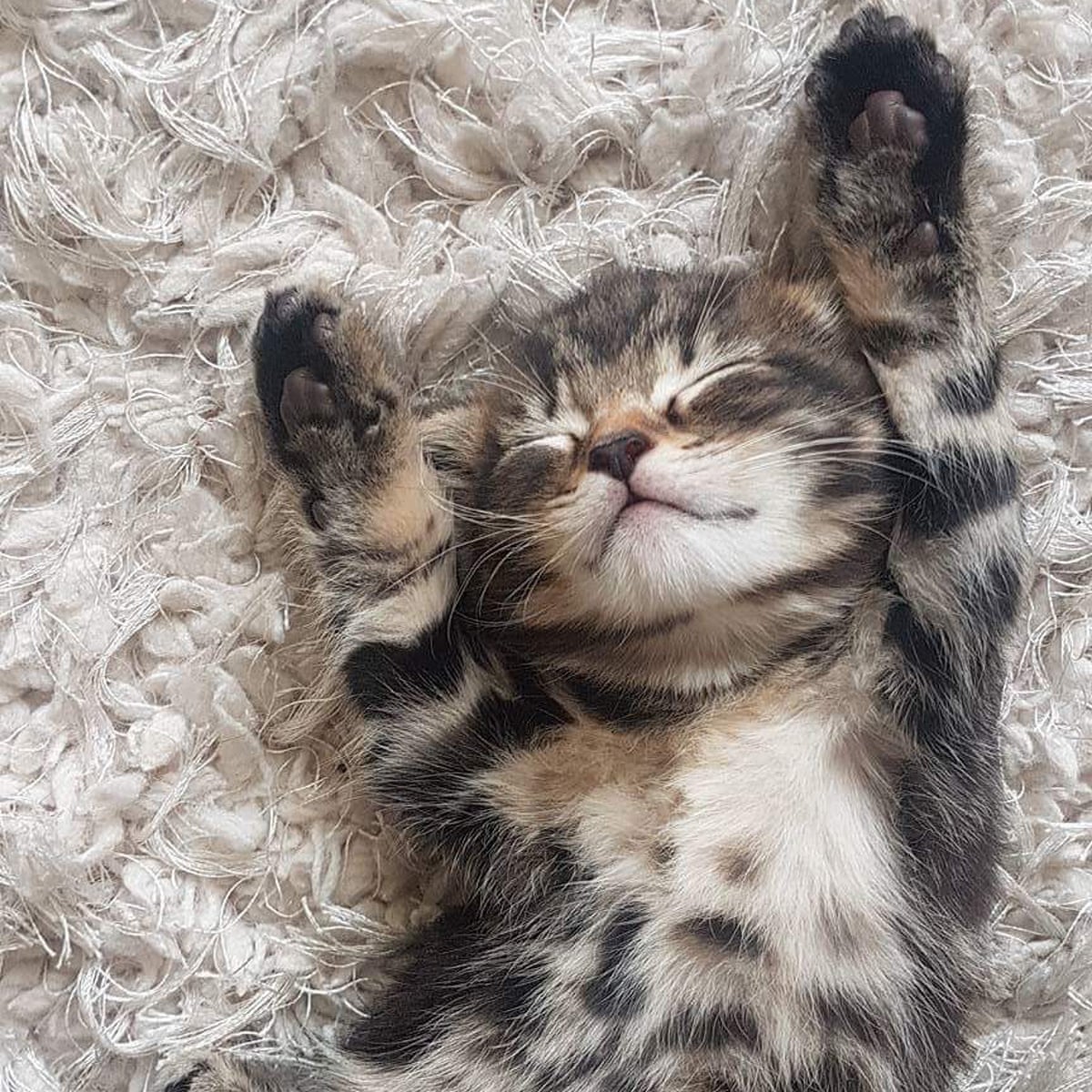 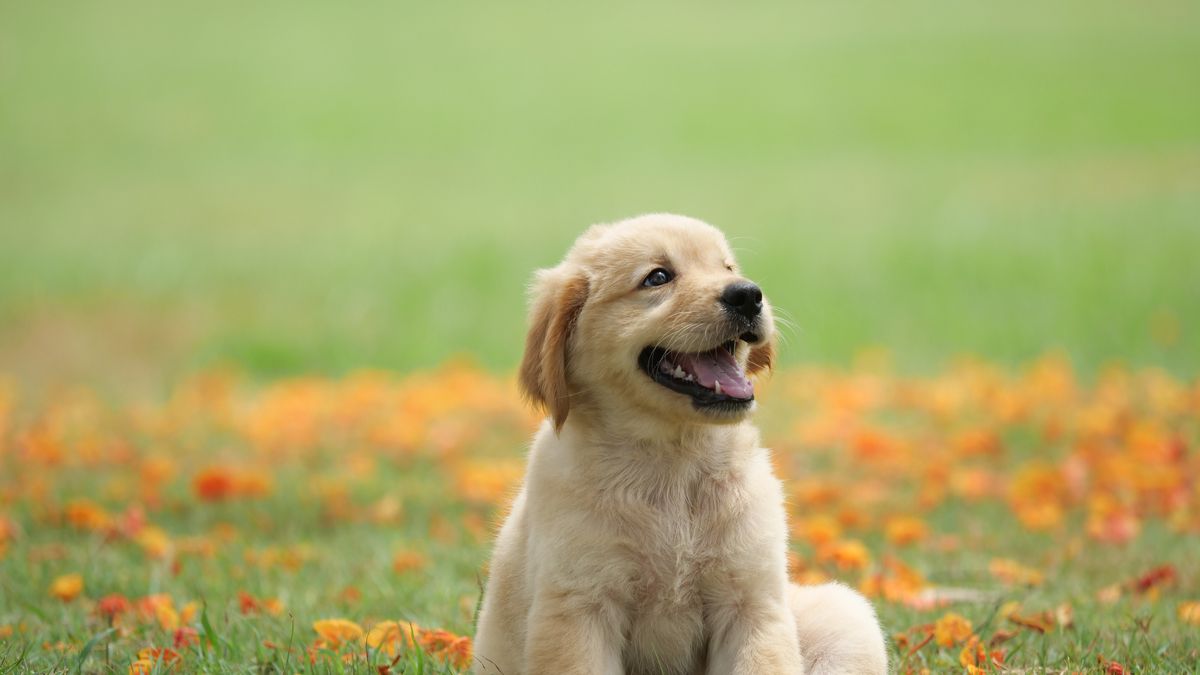 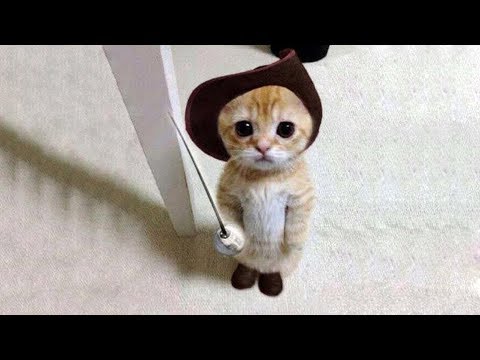 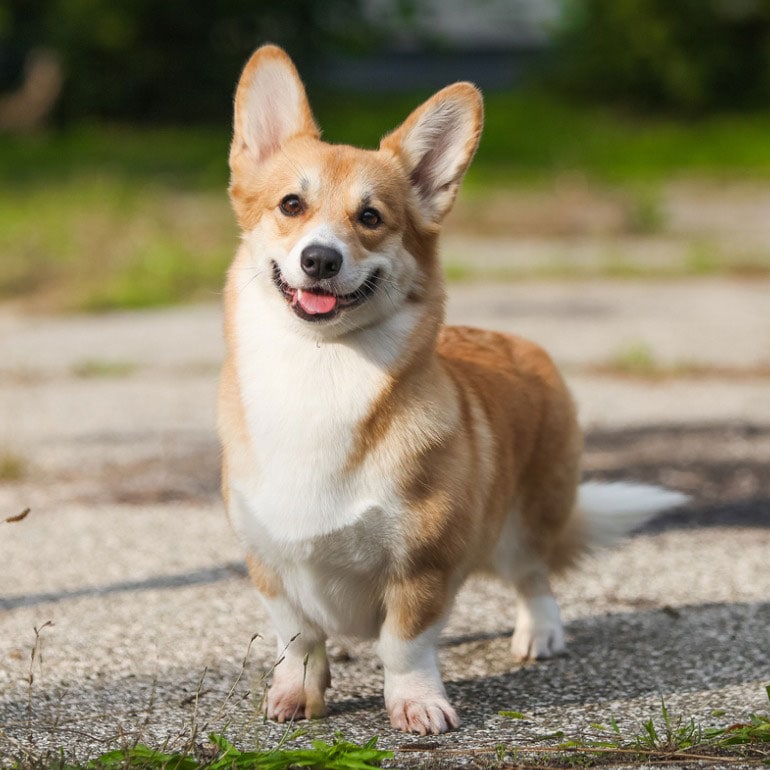 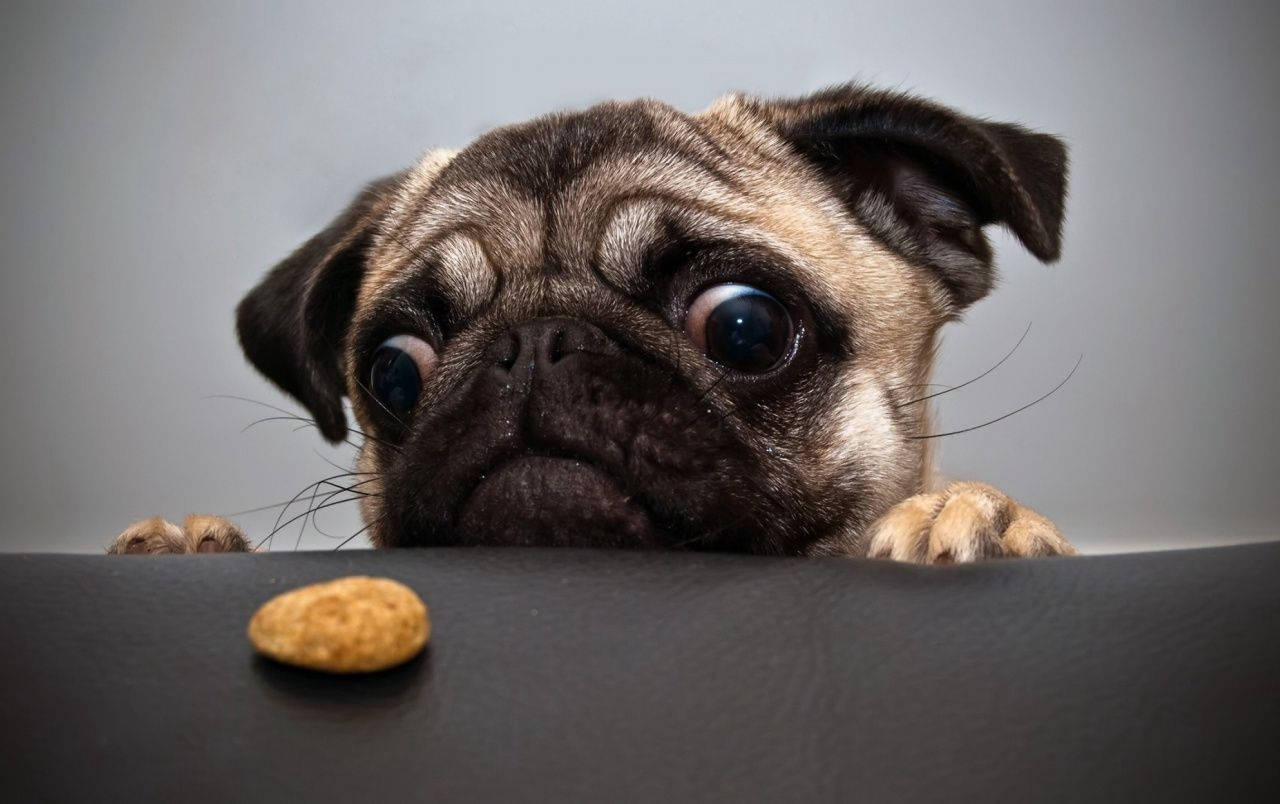 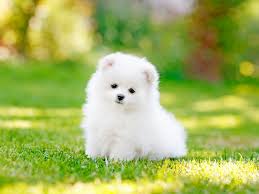 Lecture Outline
Announcements/Reminders
Finishing up Points & Lines
Inheritance
Polymorphism
Declared vs. Actual Type
Compiler vs. Runtime Errors
Points, Lines, and Graphs!
Polymorphism
DeclaredType x = new ActualType()
All methods in DeclaredType can be called on x
We’ve seen this with interfaces (List<String> vs.  ArrayList<String>)
Can also be to inheritance relationships



Animal[] arr = {new Dog(), new Cat(), new Bear()};
for (Animal a : arr) {
    a.feed();
}
Compiler vs. Runtime Errors
DeclaredType x = new ActualType()
At compile time, Java only knows DeclaredType
Compiler error: trying to call a method that isn’t present
        Animal a = new Dog();
	    a.pet();               // No pet() -> CE
Can cast to change the DeclaredType of an object
	         ((Dog) a).pet();       // No more CE
Runtime error: attempting to cast to an invalid DeclaredType*
	    Animal a = new Fish();
        ((Dog) a).pet();      // Can’t cast -> RE

- Order matters! Compilation before runtime
Compiler vs. Runtime Errors
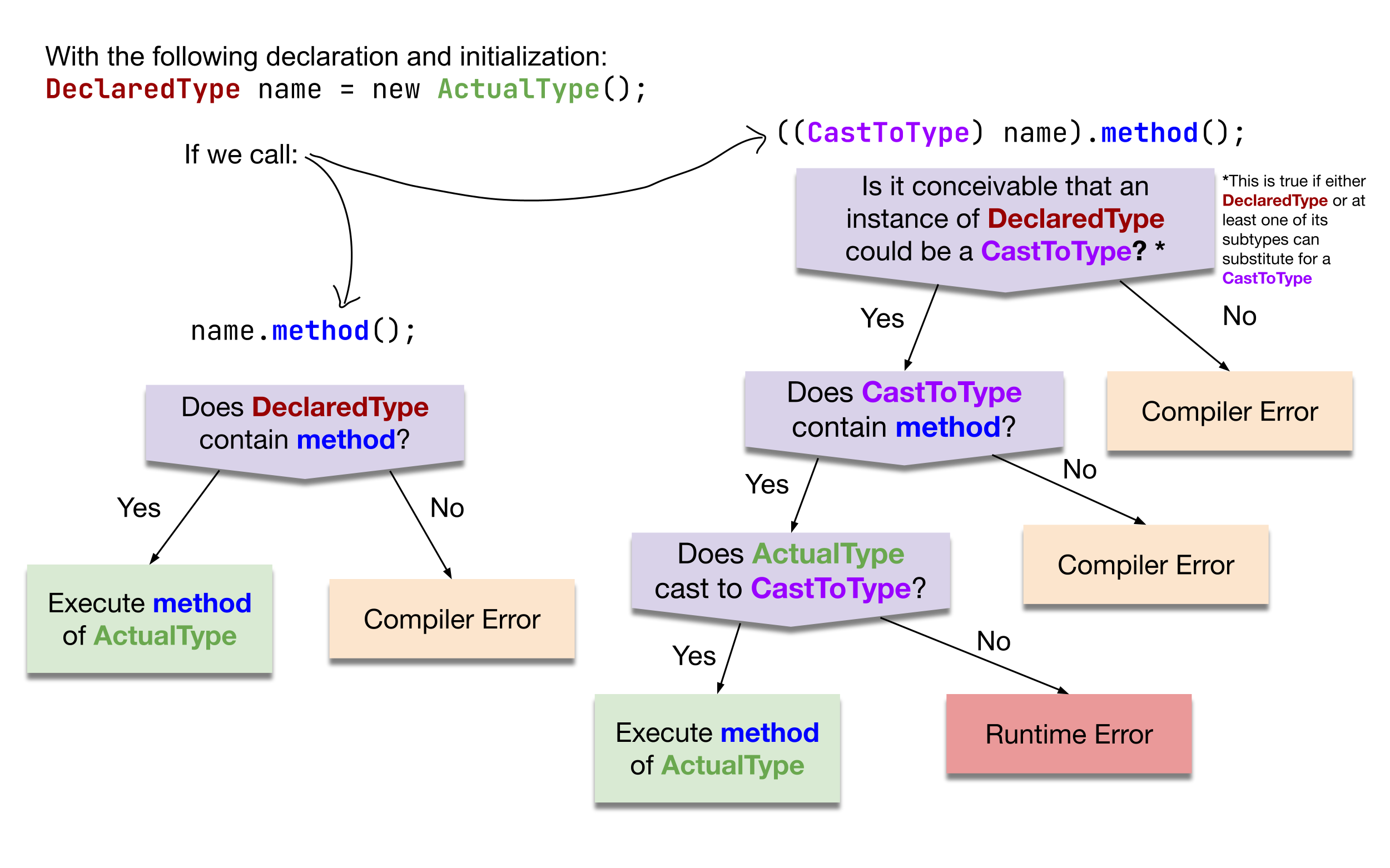 Lecture Outline
Announcements/Reminders
Finishing up Points & Lines
Inheritance
Polymorphism
Declared vs. Actual Type
Compiler vs. Runtime Errors
Points, Lines, and Graphs!